Cantor
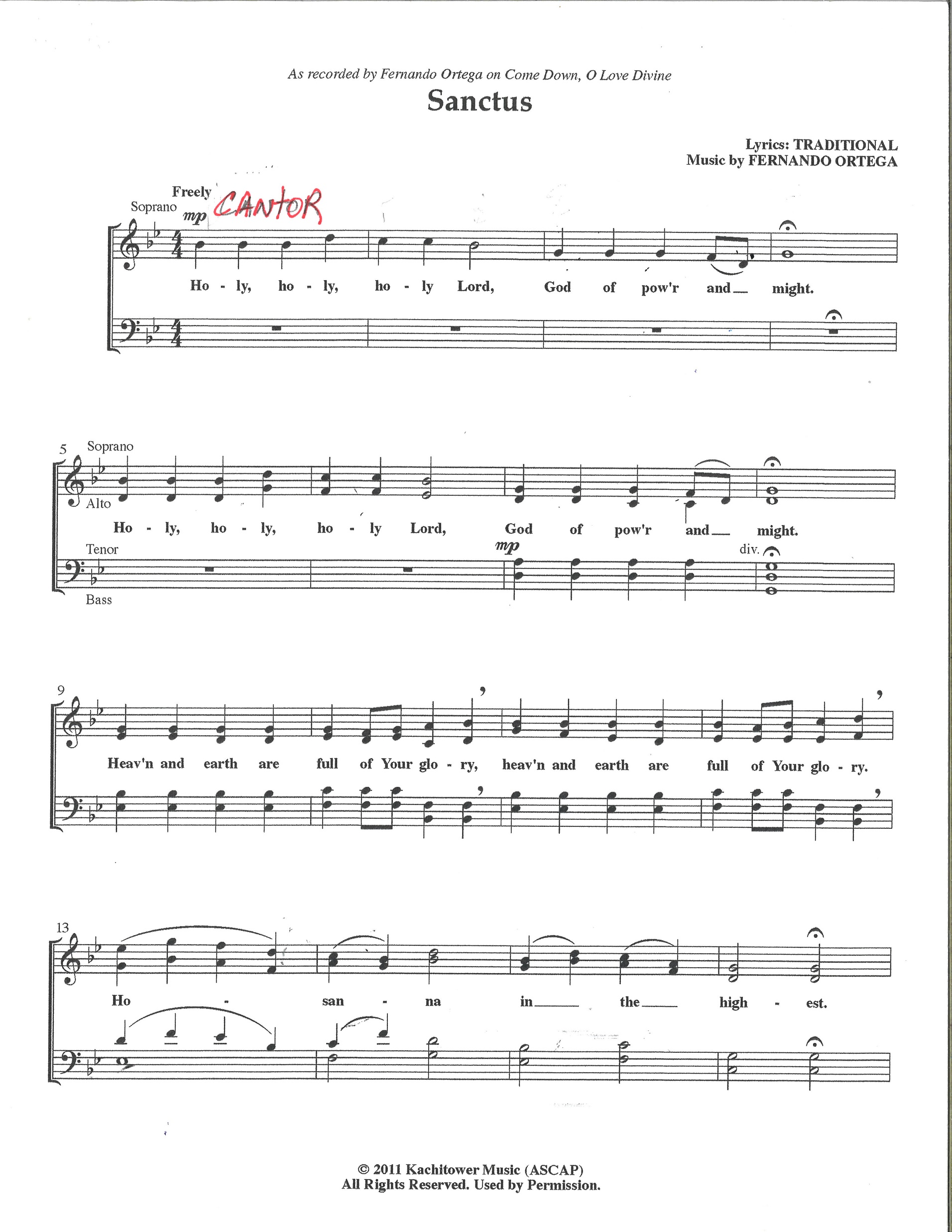 Congregation
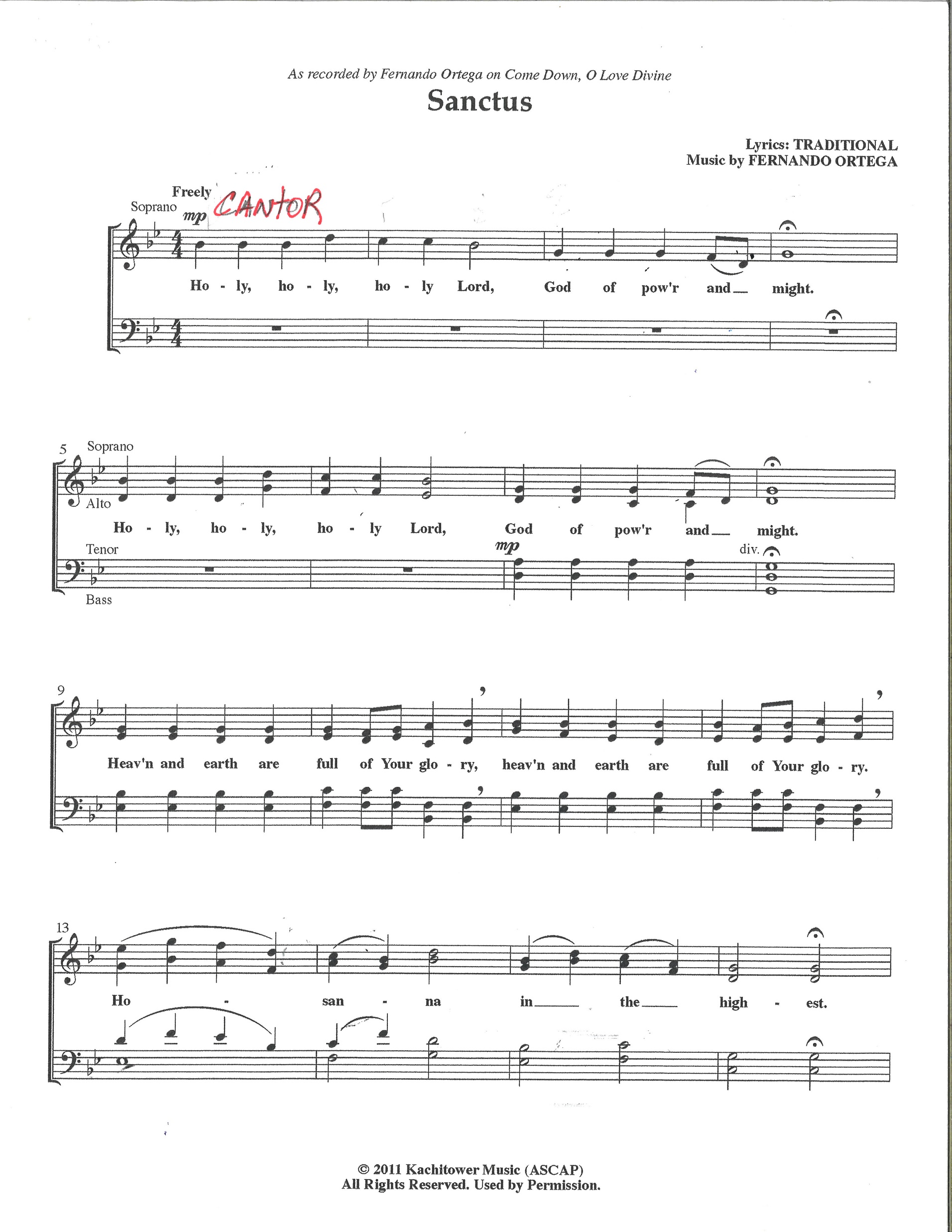 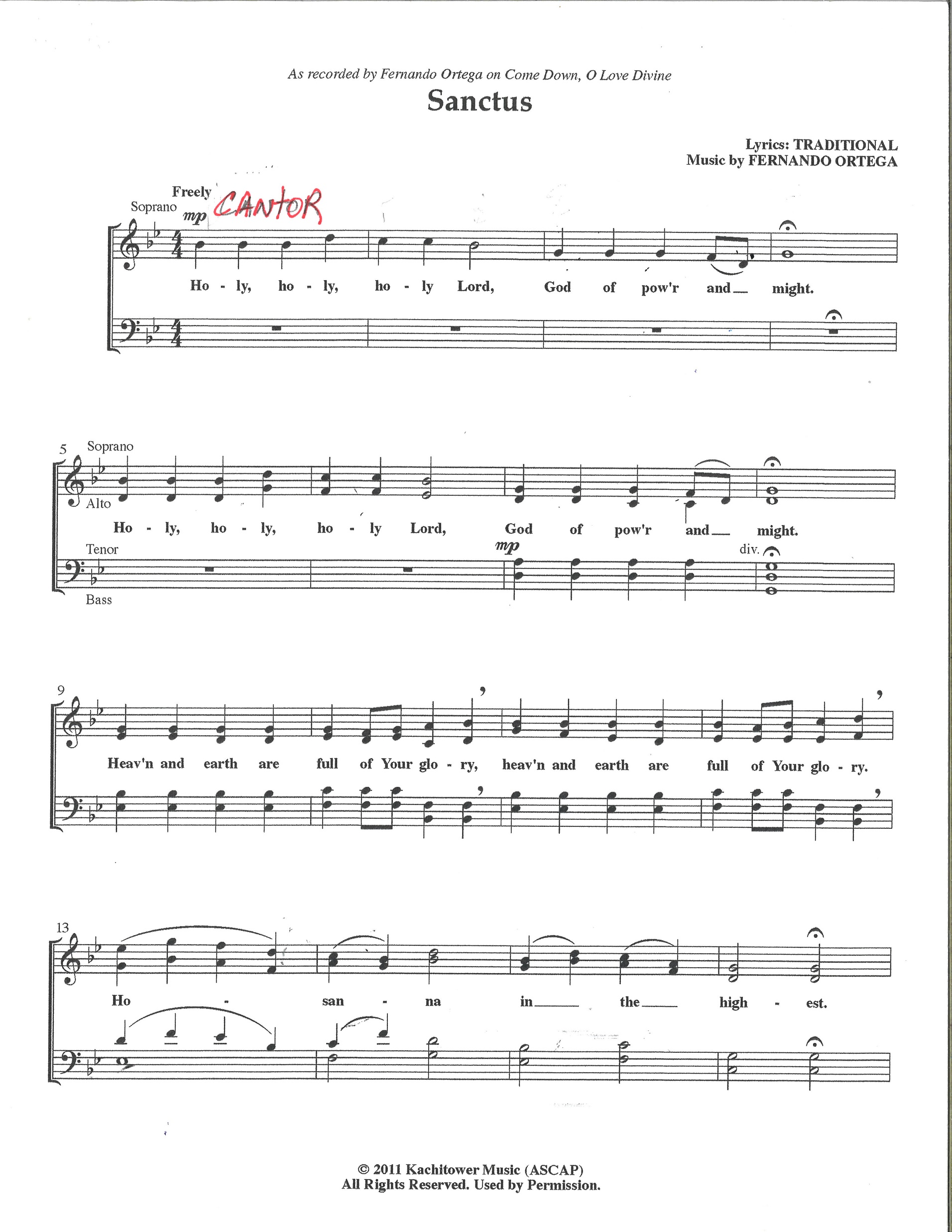 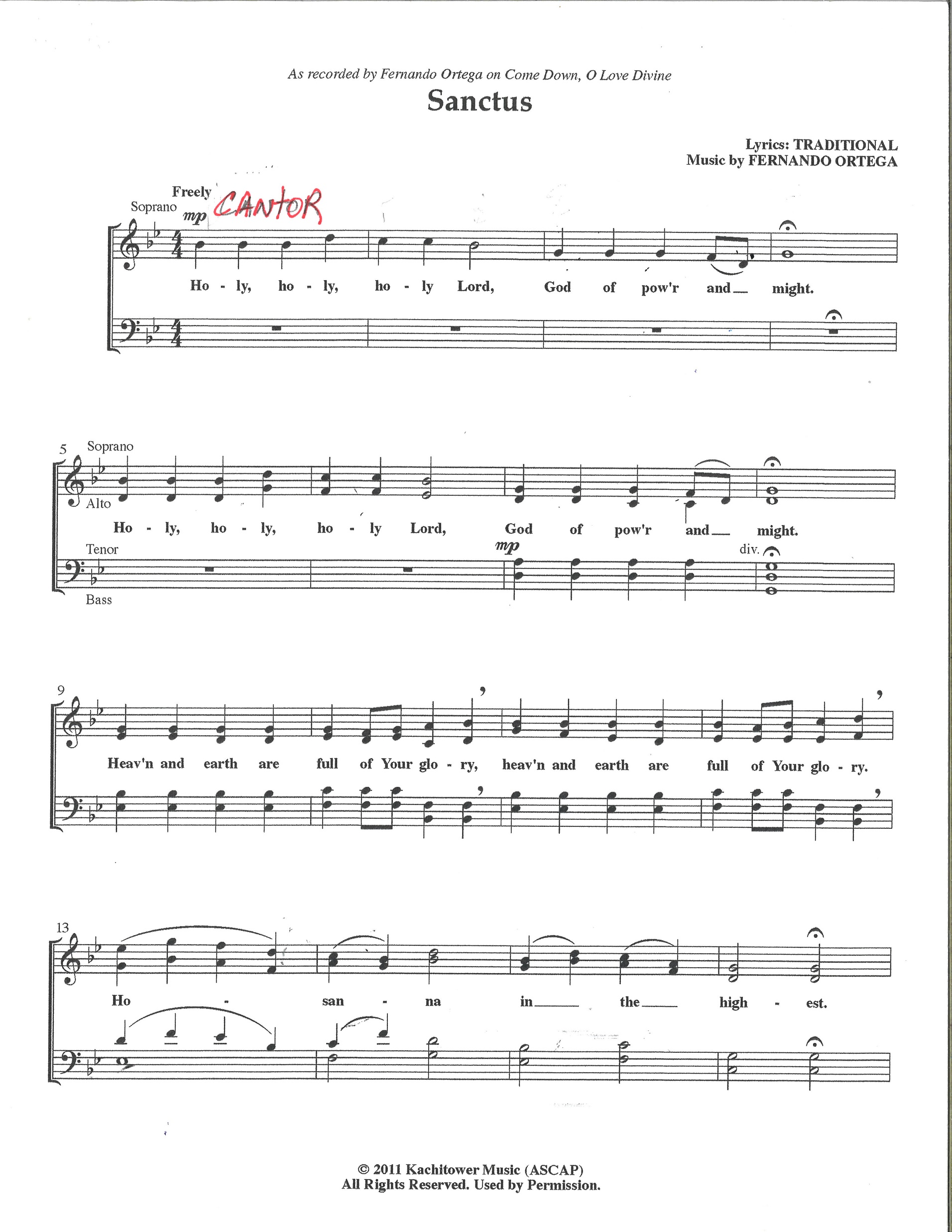 Congregation
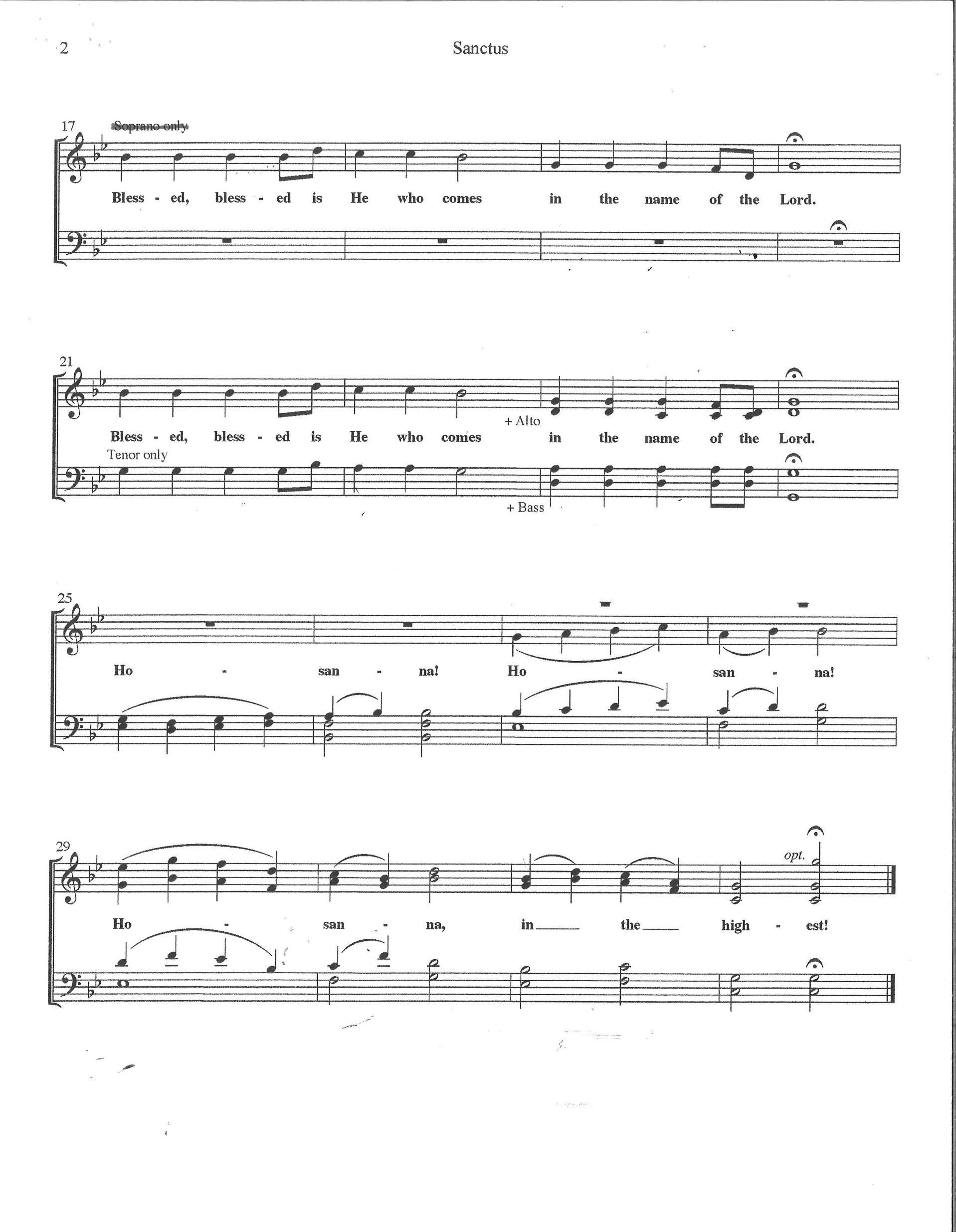 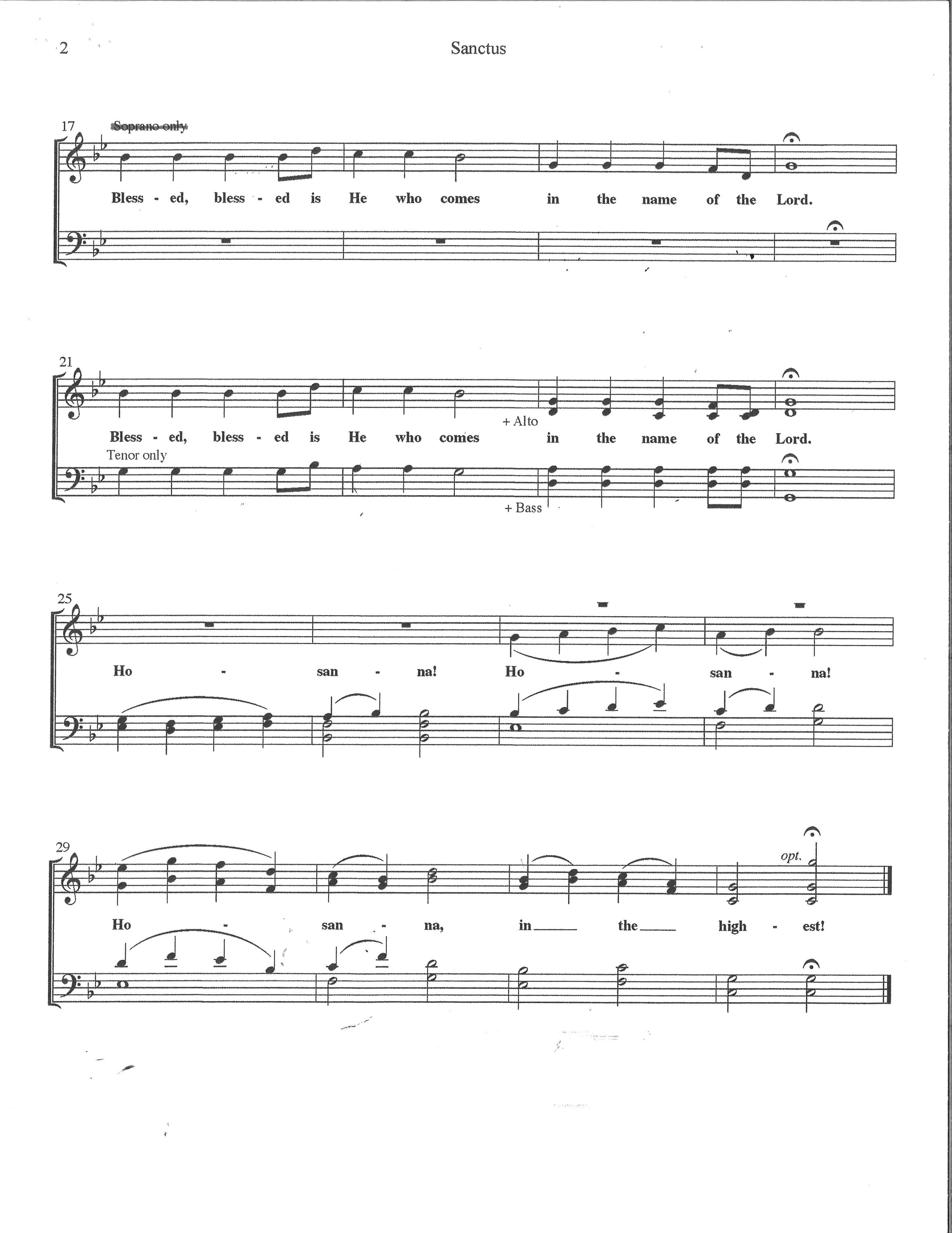 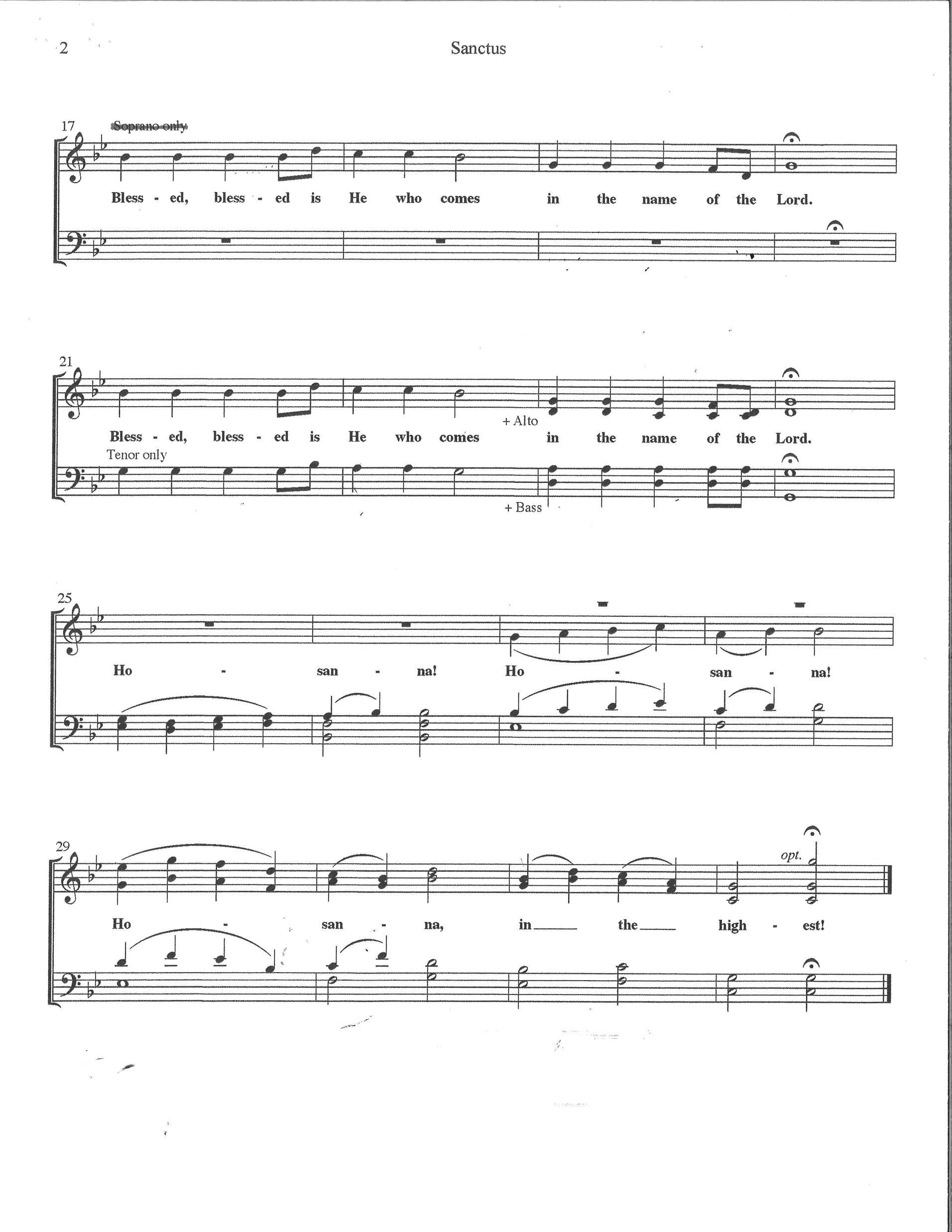 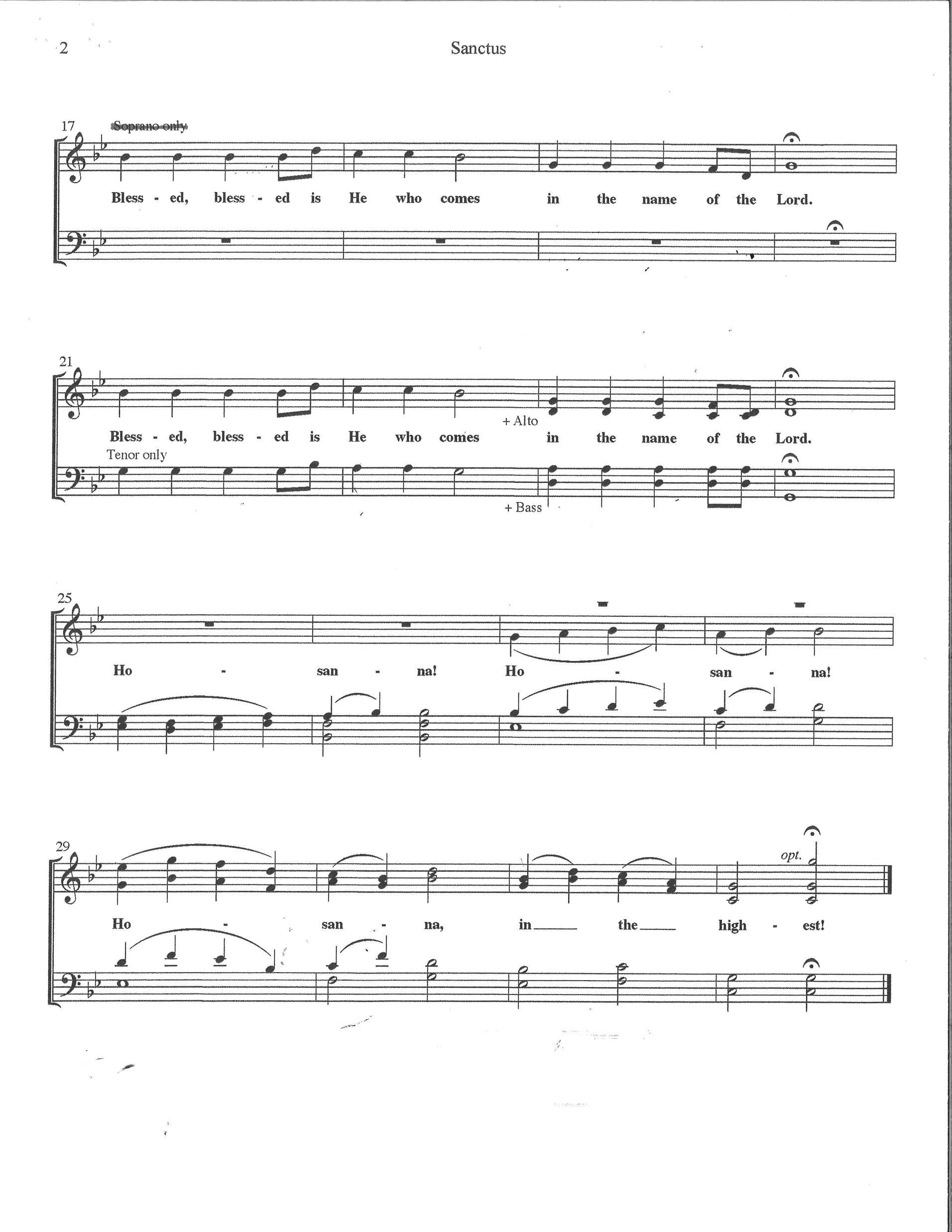